AMORCE
Les services de la nature
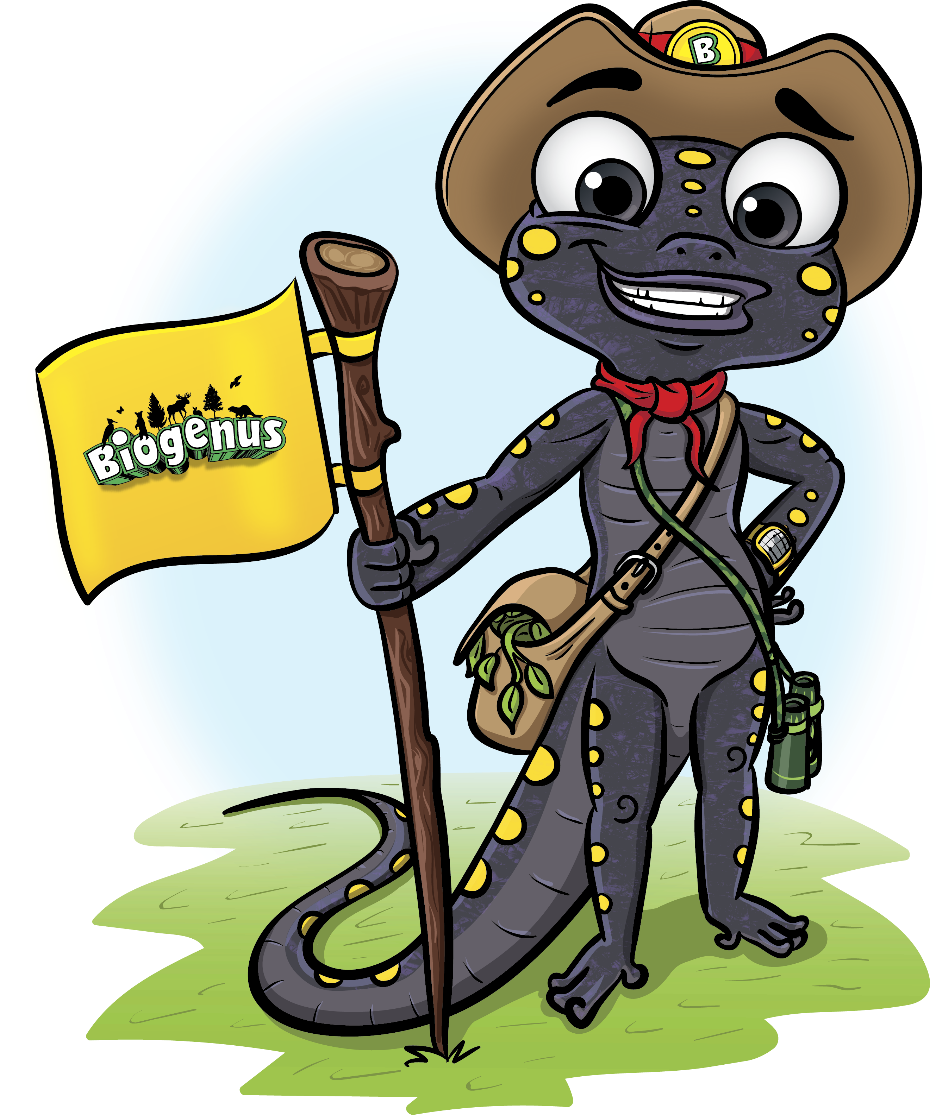 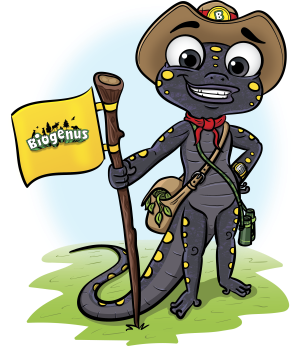 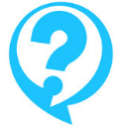 Les services de la nature
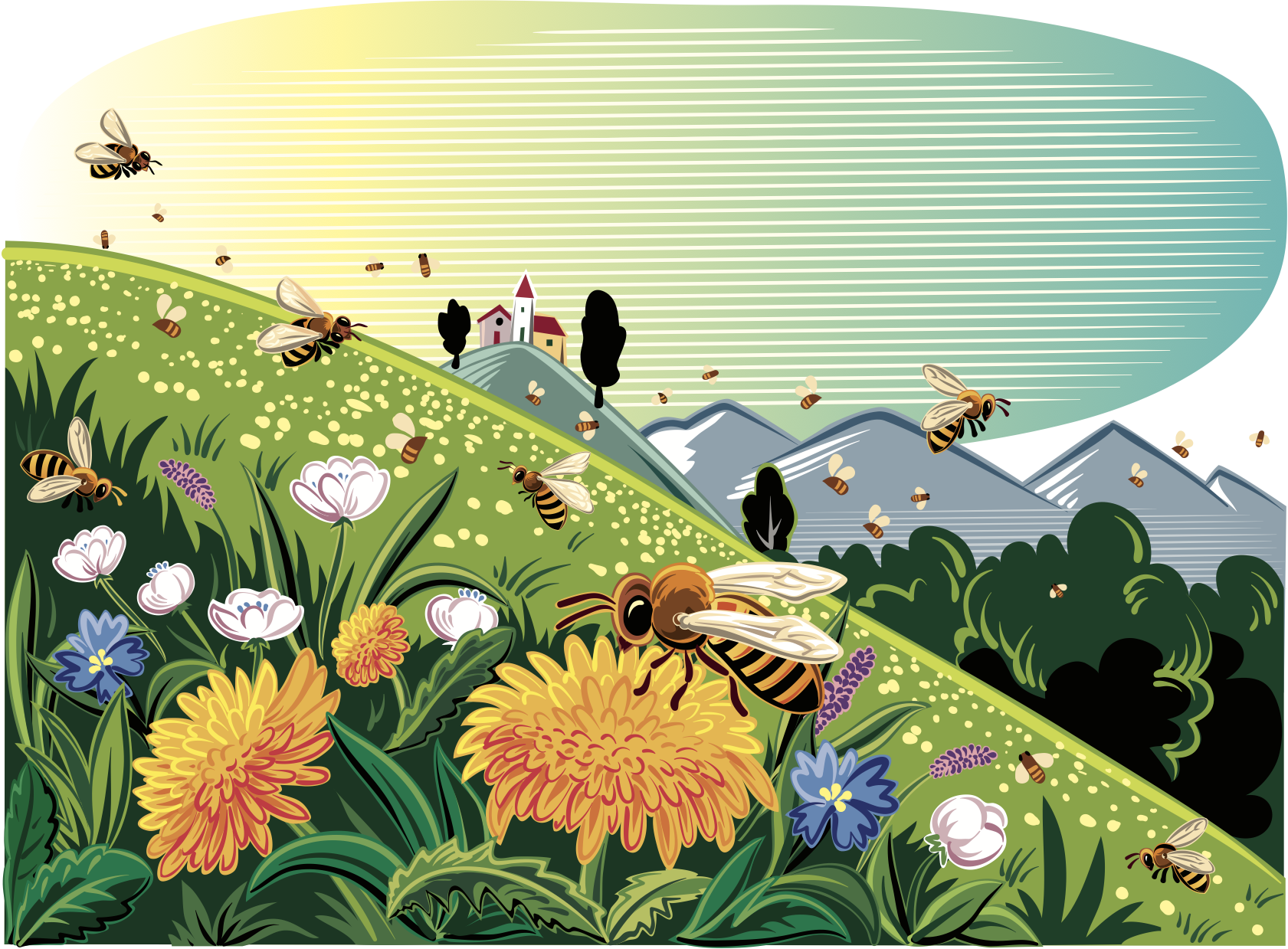 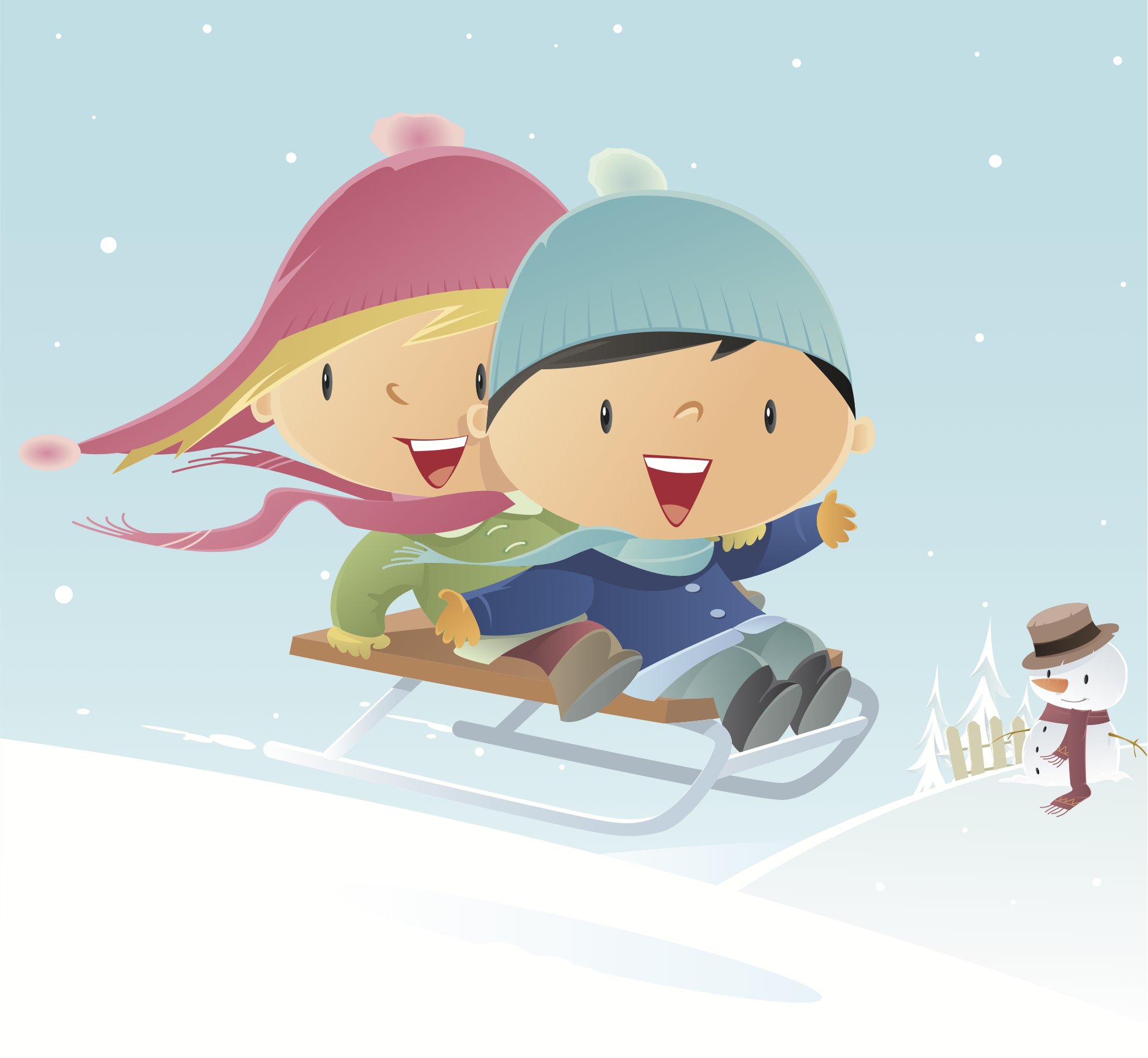 S’amuser
Polliniser
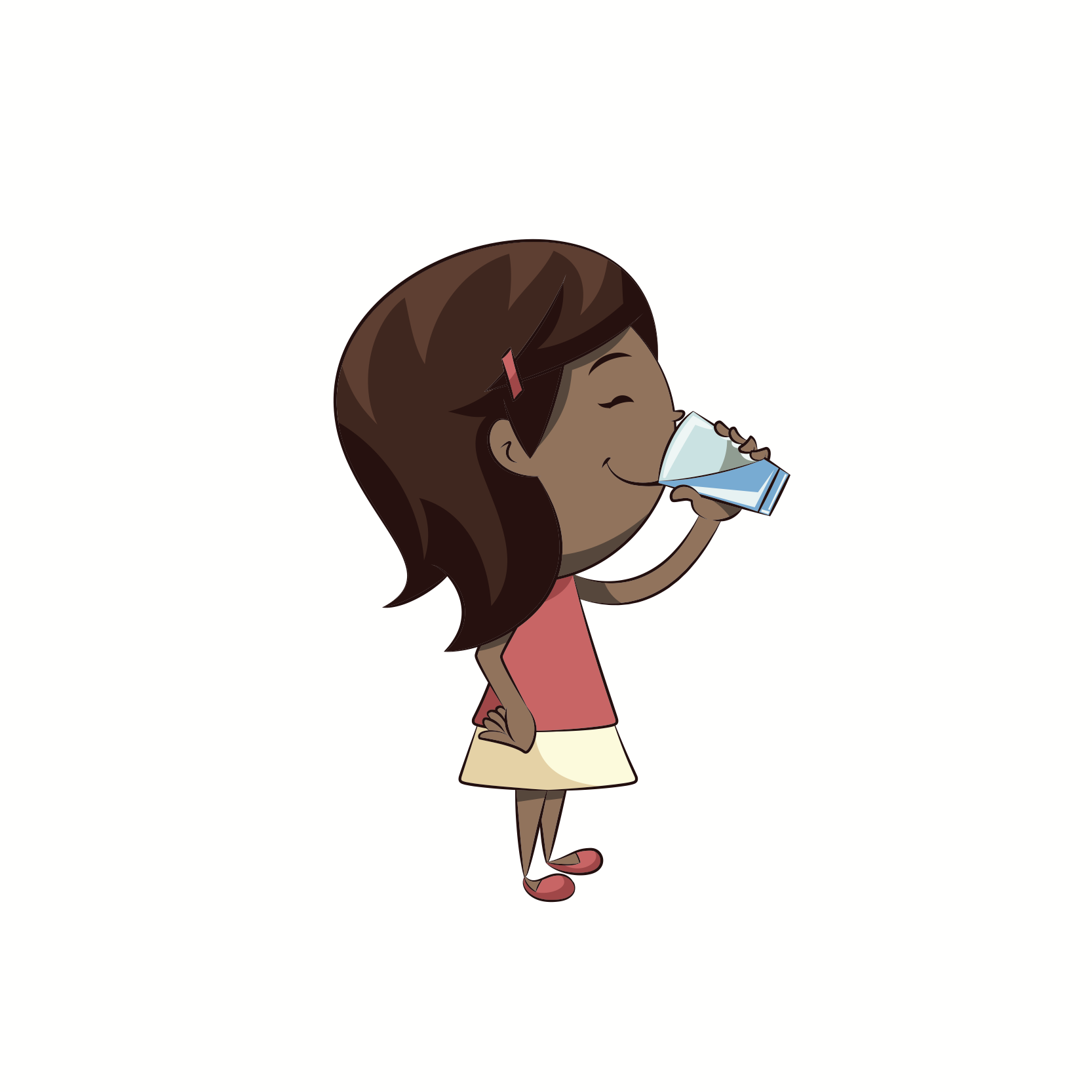 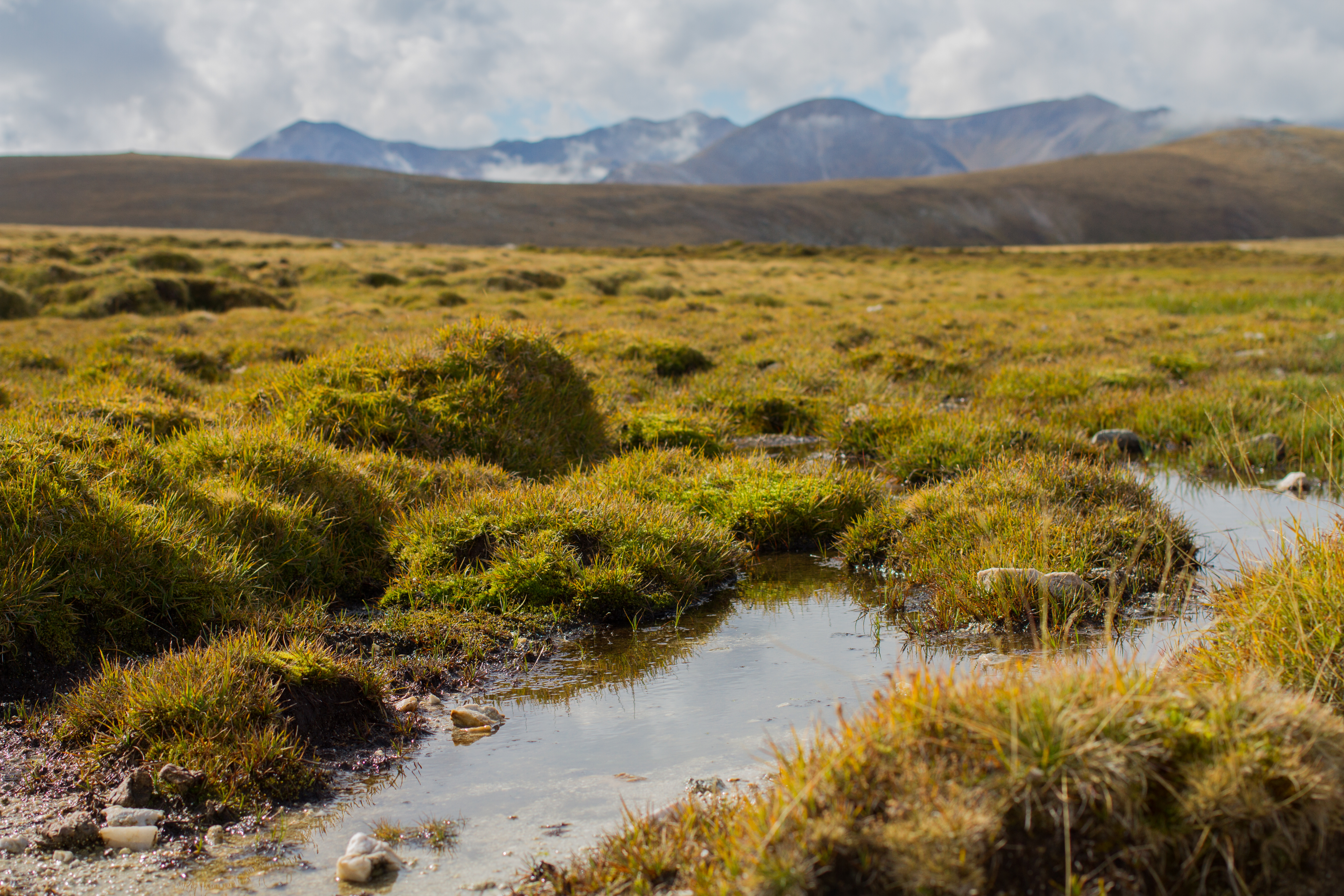 Filtrer de l’eau
Boire de l’eau
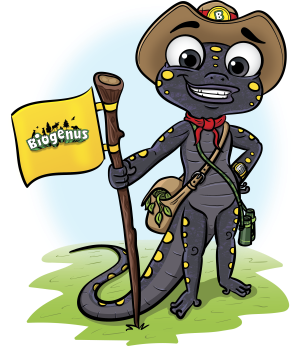 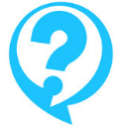 Les services de la nature
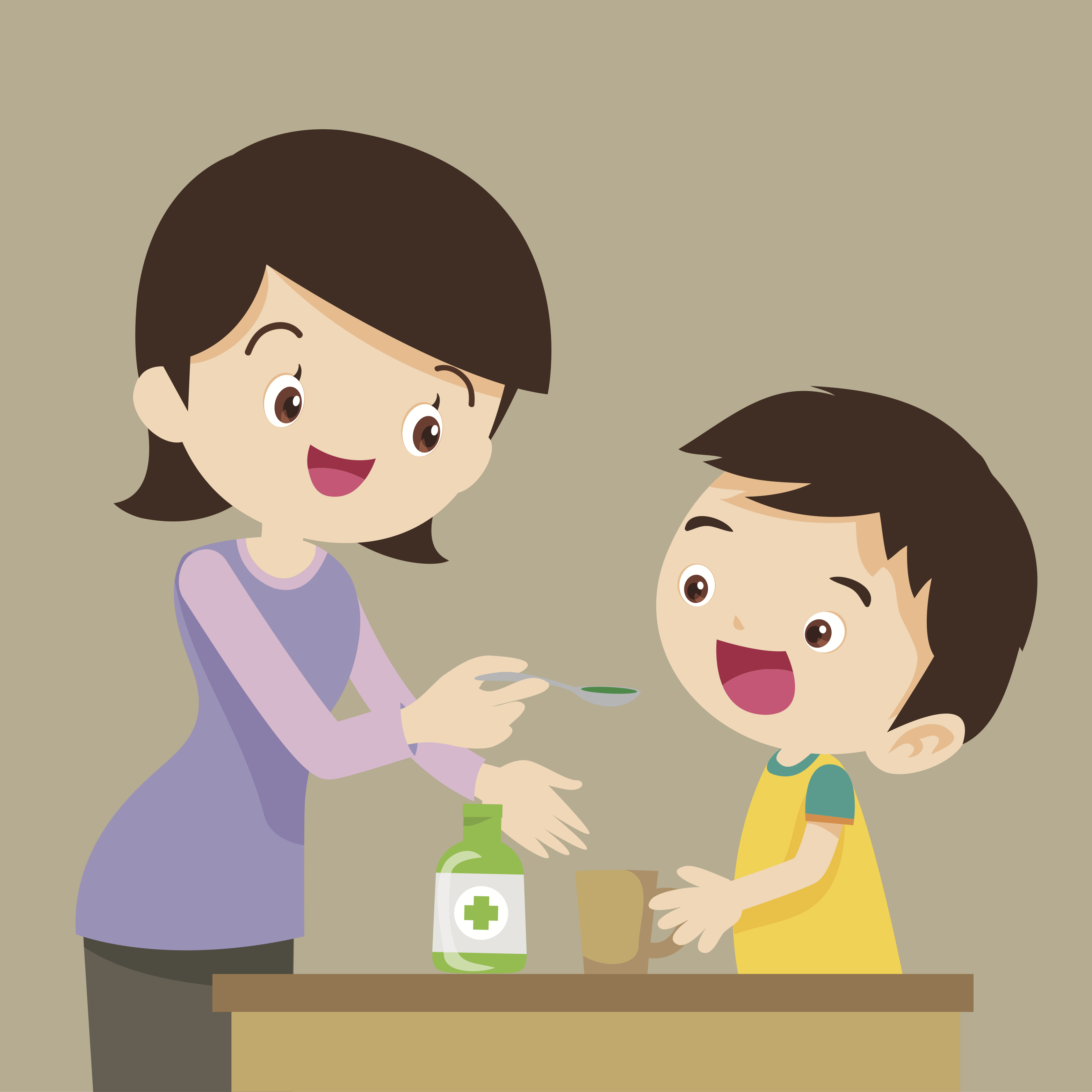 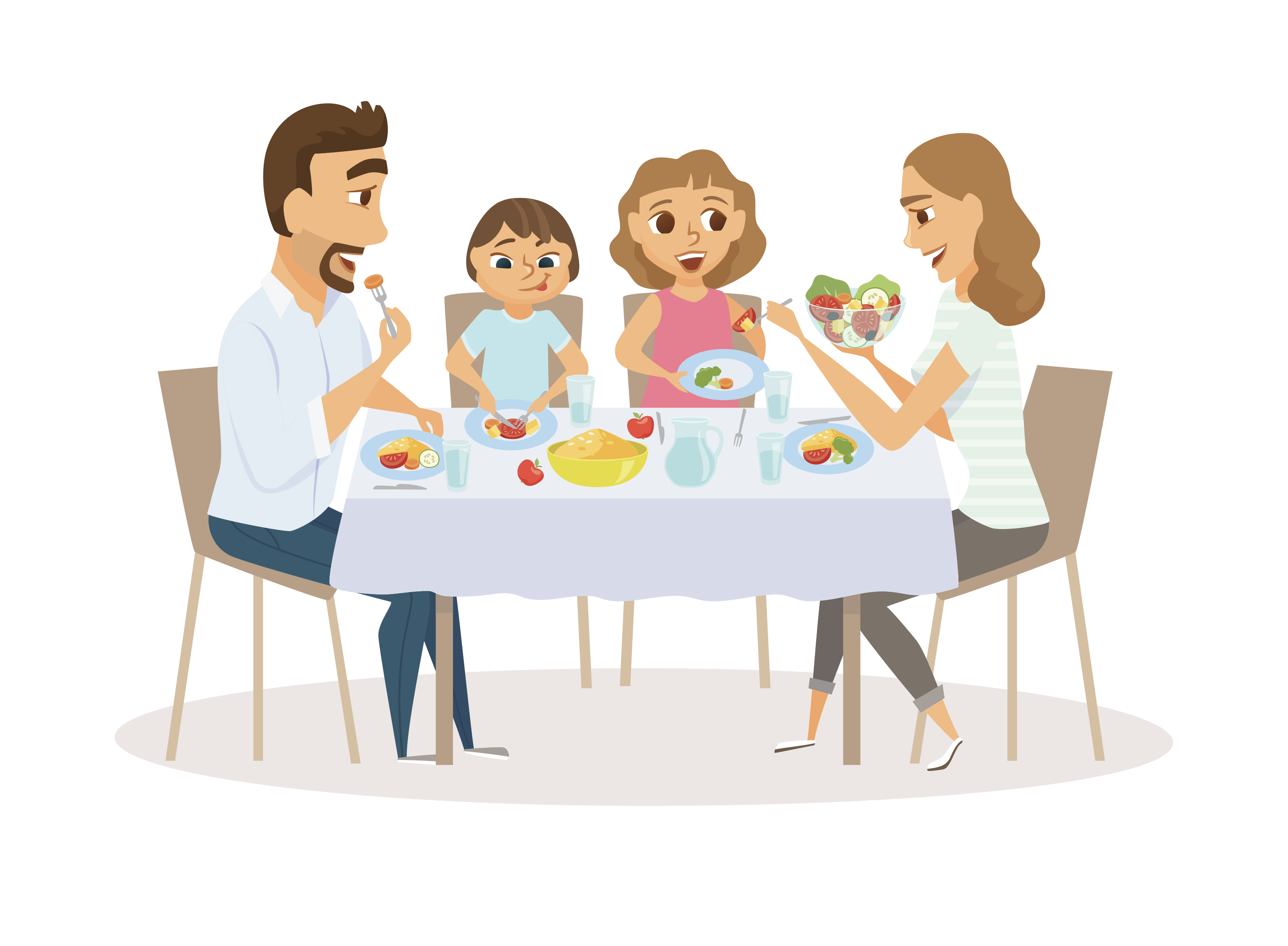 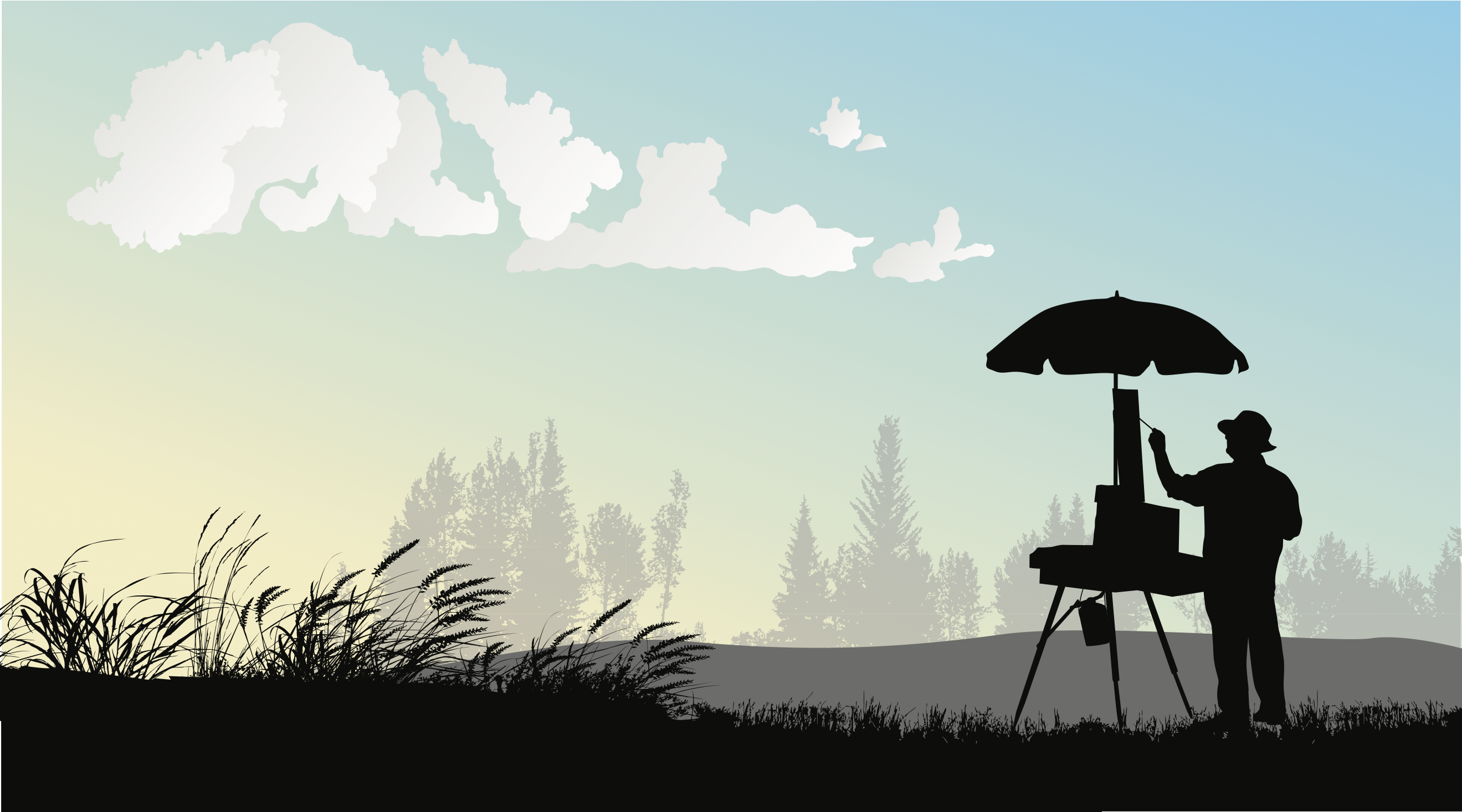 S’inspirer
Se soigner
Se nourrir
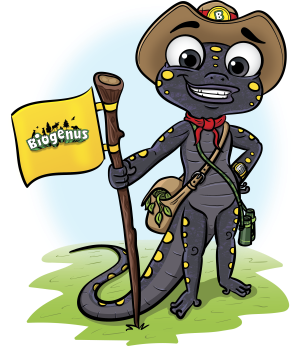 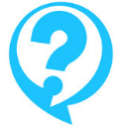 Les services de la nature
Catégories des services écologiques
Services de régulation
Services socioculturels
Services d’approvisionnement
Maintenir l’équilibre de notre milieu de vie.
Fournir les ressources nécessaires à notre bien-être et à notre confort.
Offrir un milieu de divertissement et de détente à chacun.
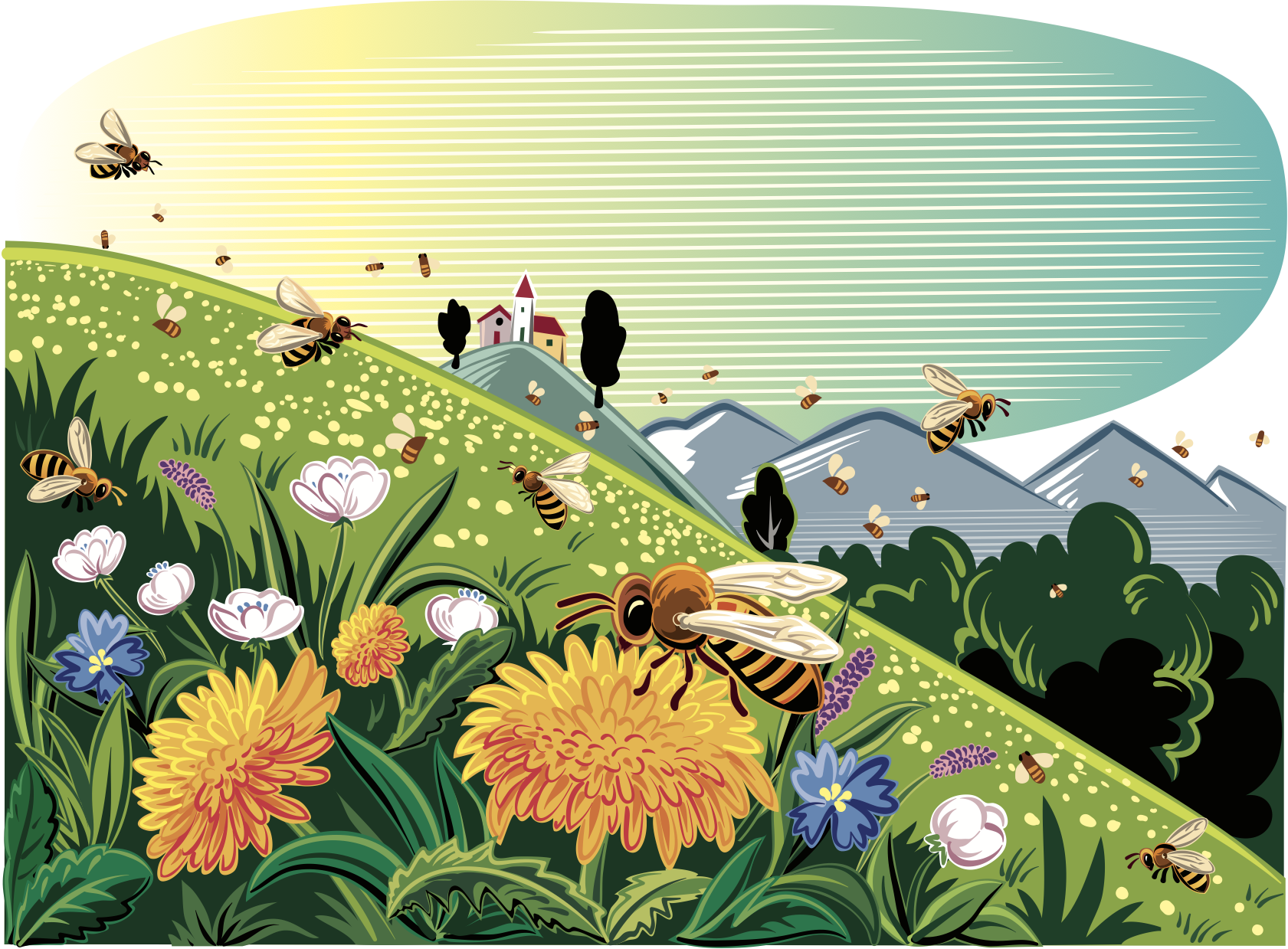 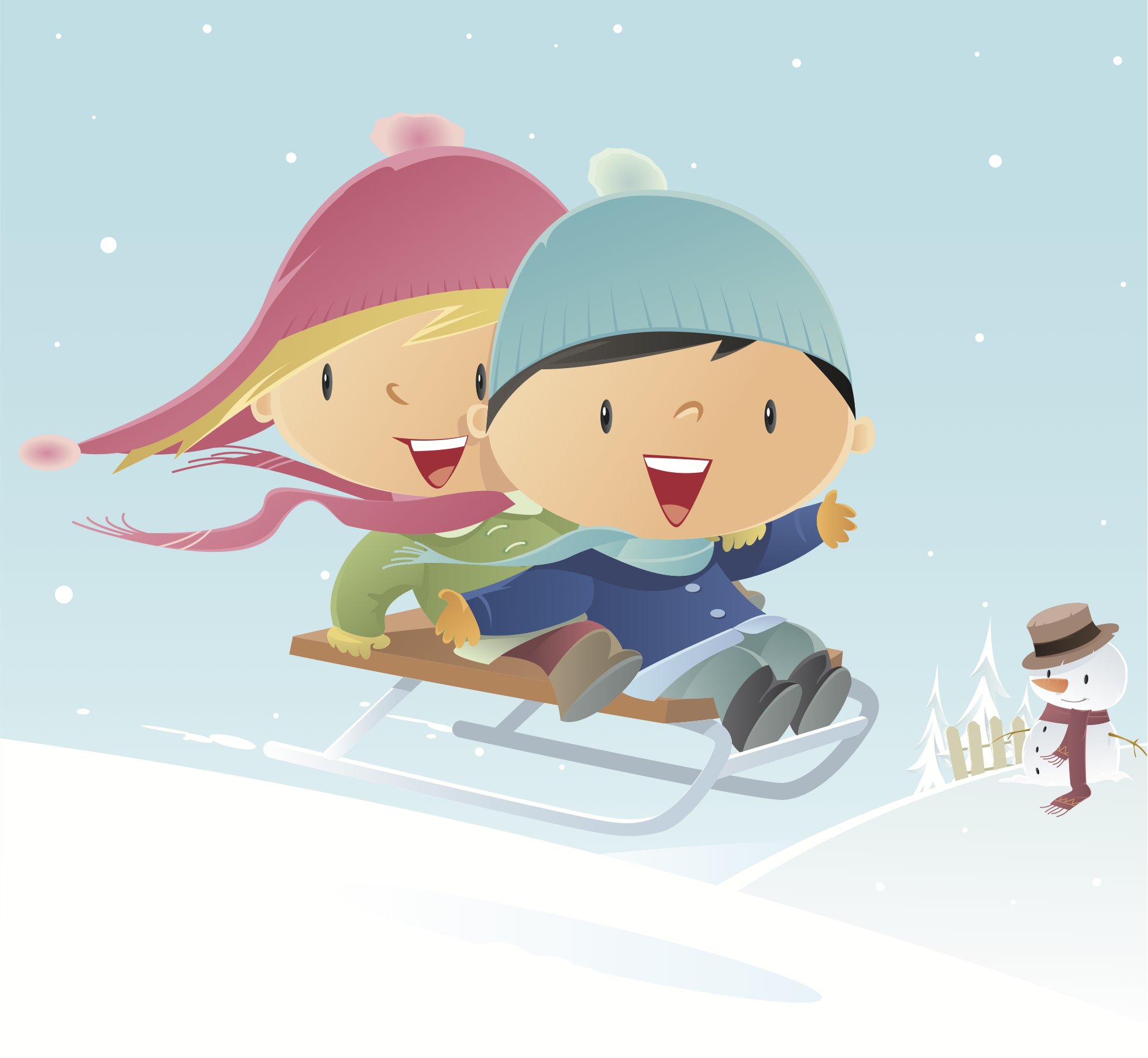 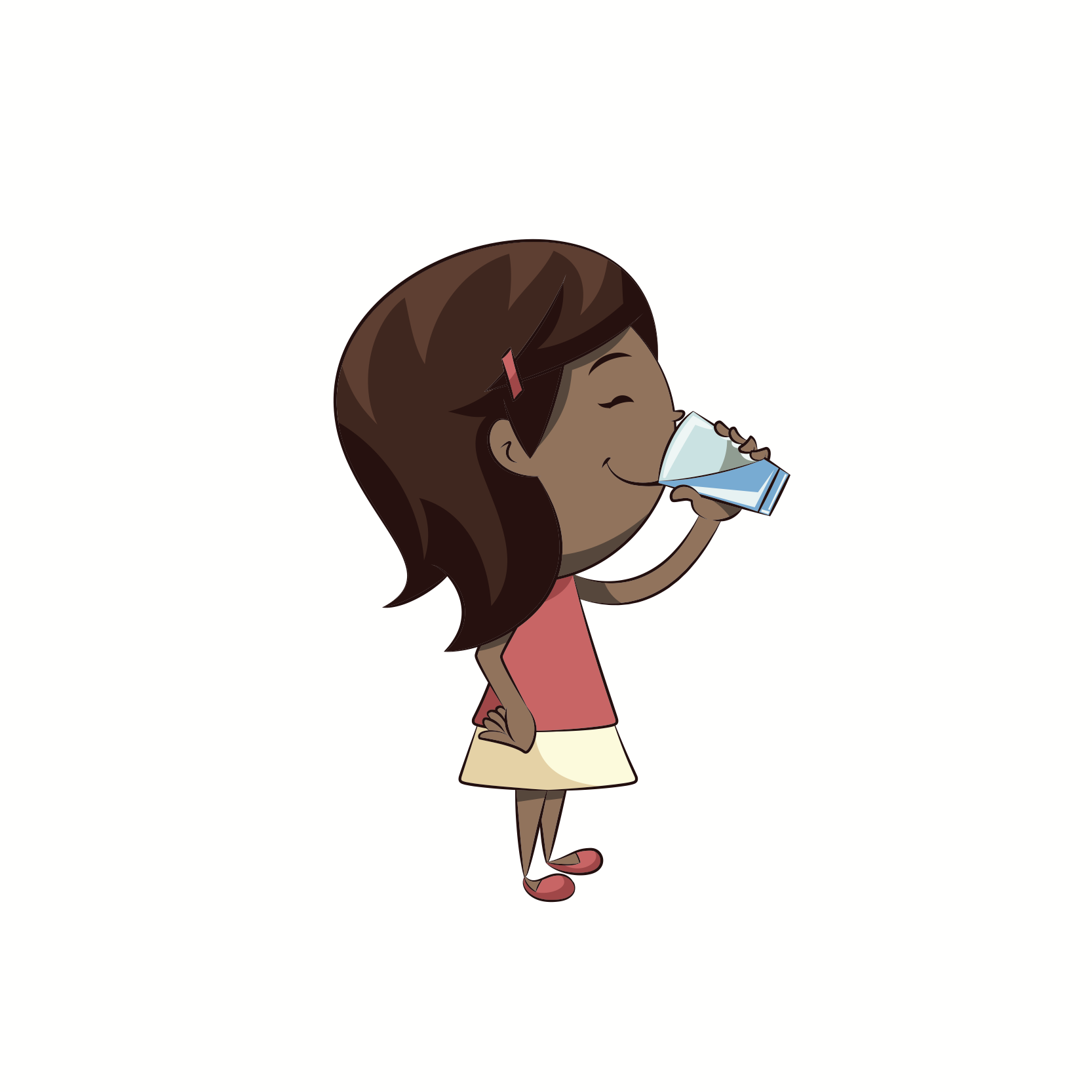 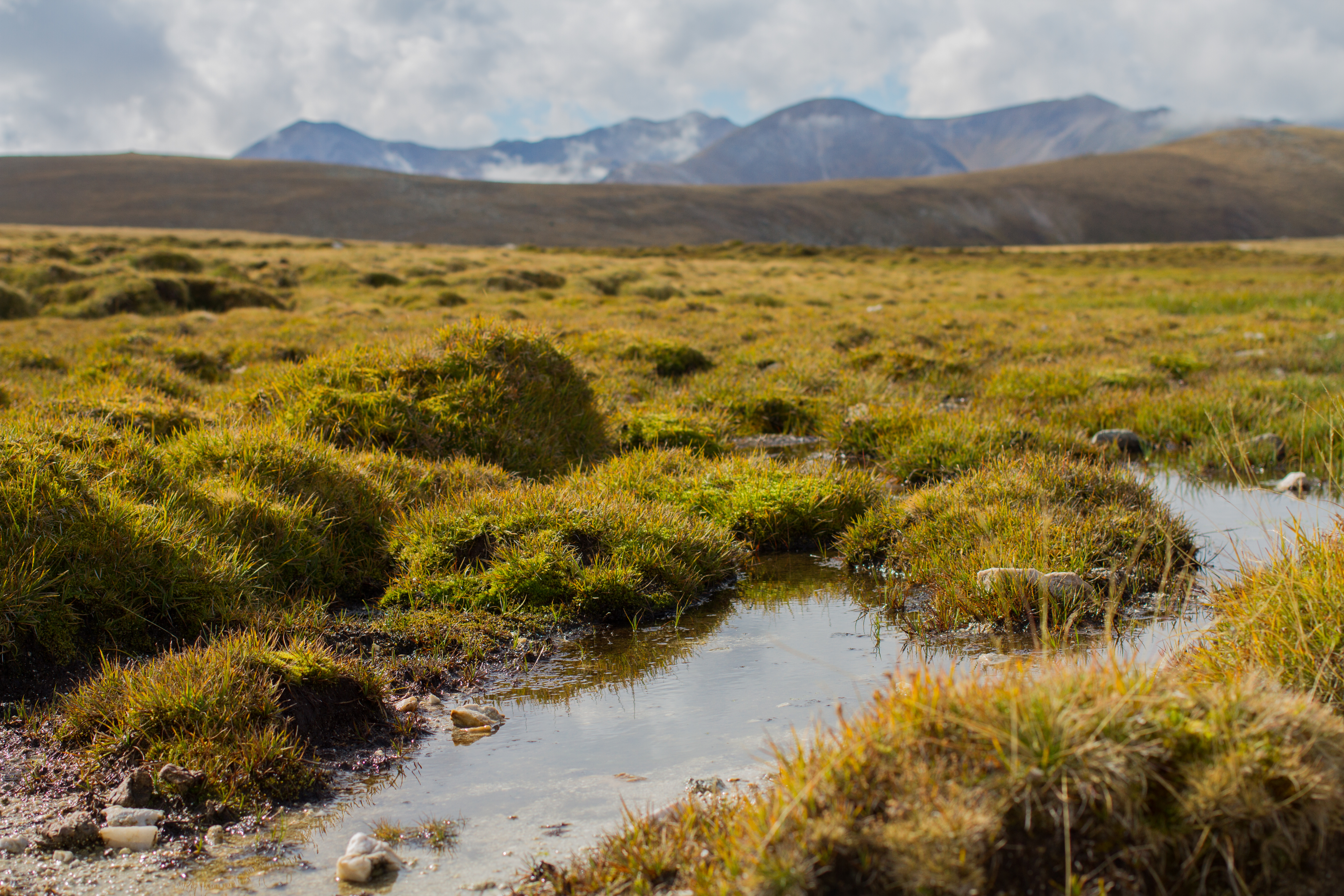 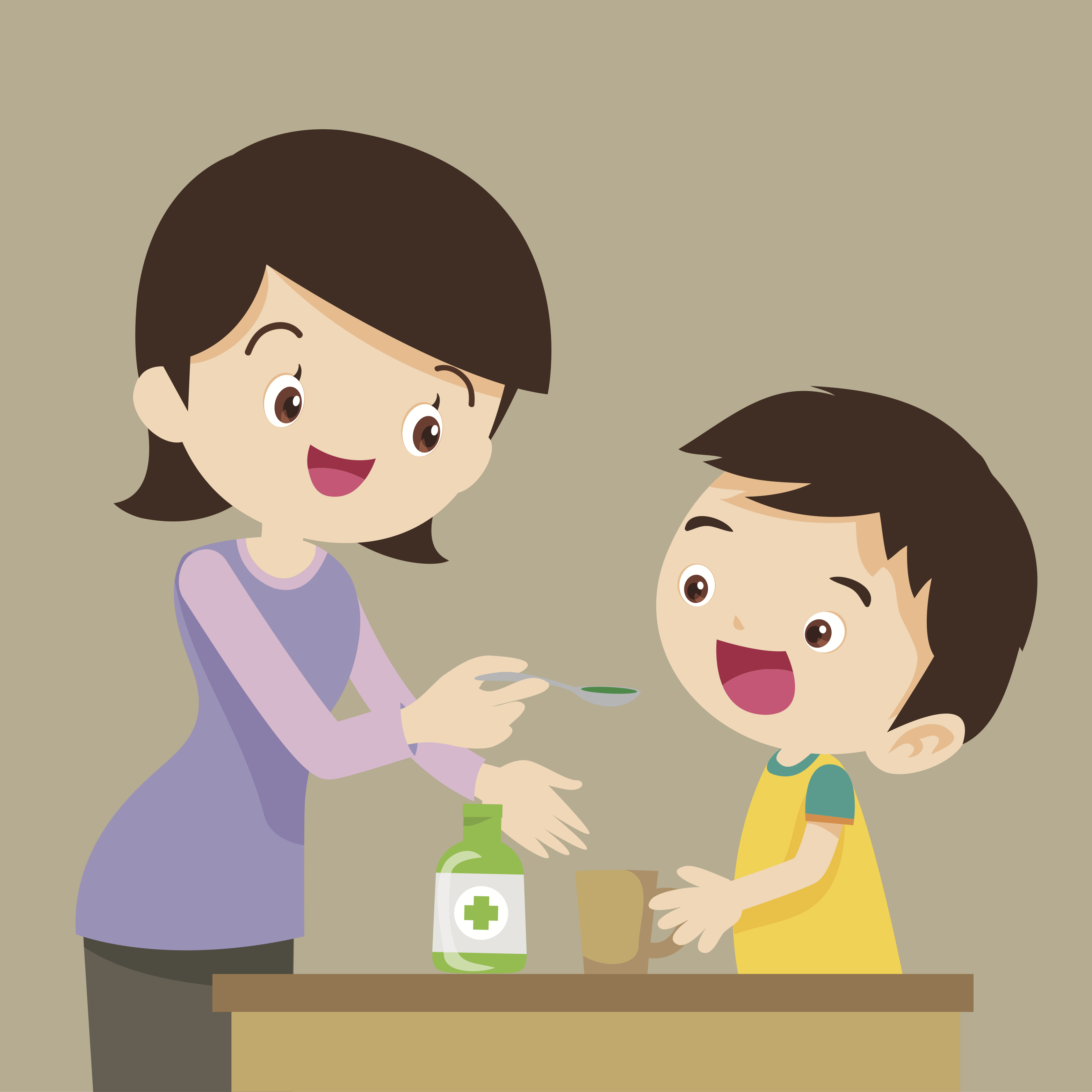 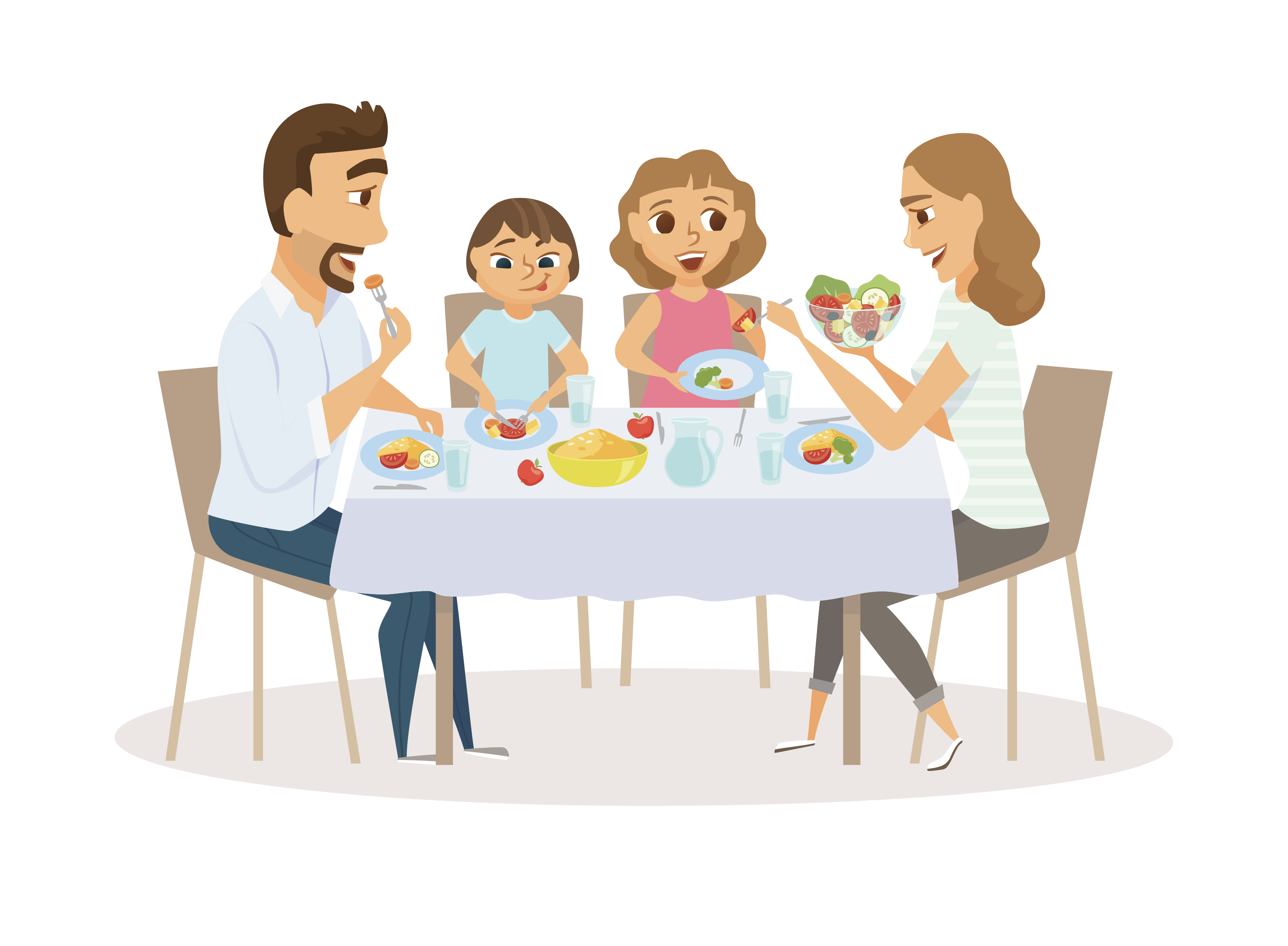 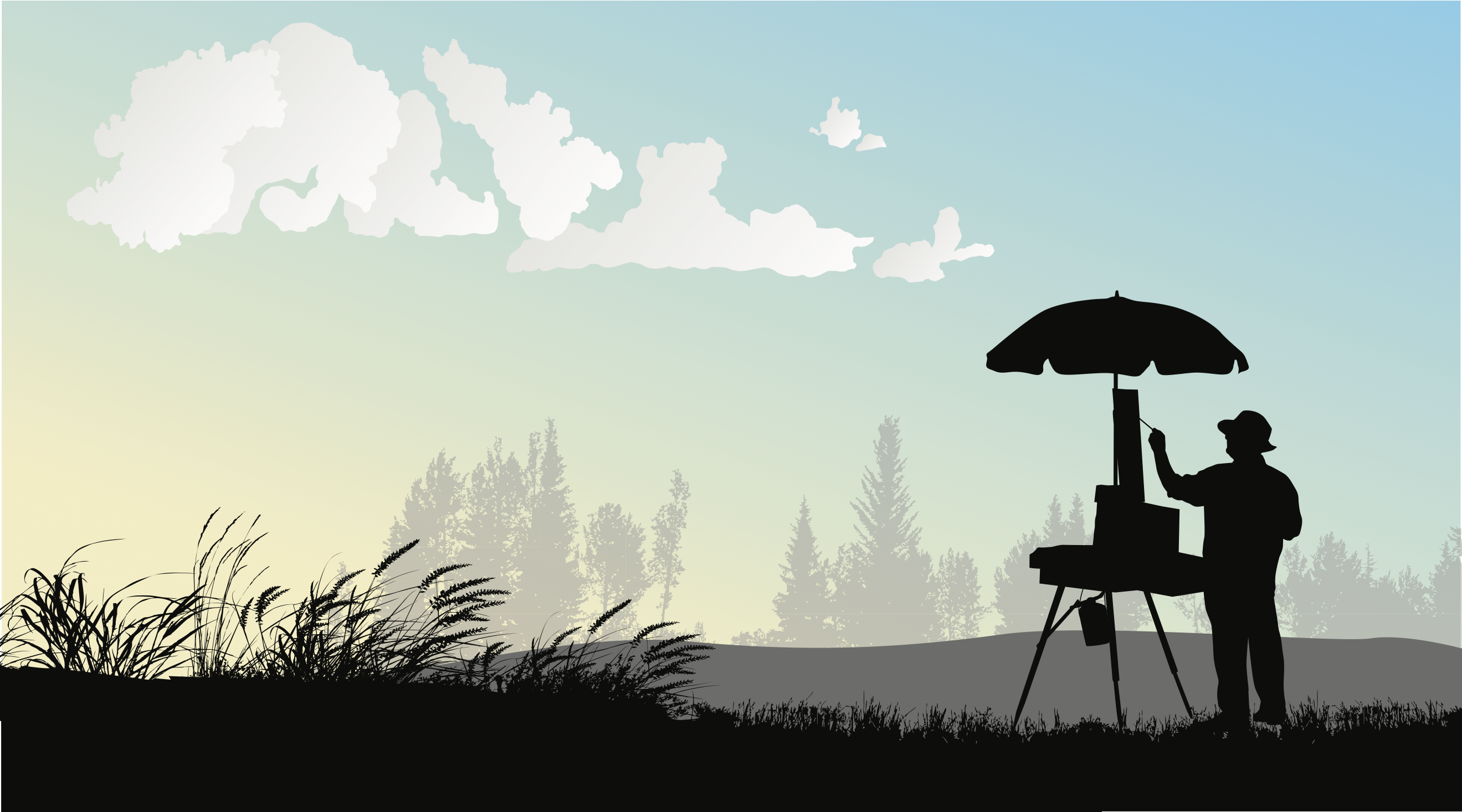